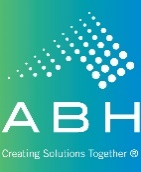 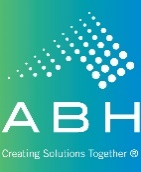 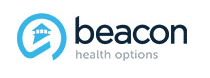 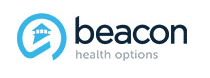 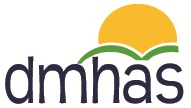 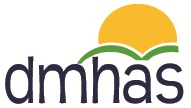 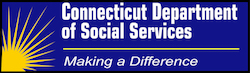 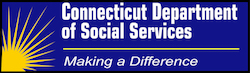 Documentation Review“Focus on the Note”
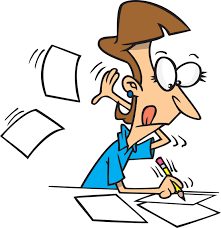 Presentation originally created by: Mary-K O’Sullivan, LMFT, LADC, LPC on 11/26/2019
Presentation updated by: BHH Administrative Service Organization on 10/15/2020
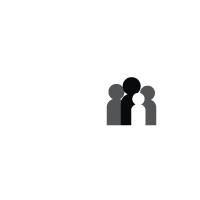 Achieving BHH Documentation Goals
Documenting the services provided to client
Assuring that client Recovery Plans are kept up-to-date
Assuring that the services provided are documented accurately and in a timely way.
When documenting a service to a client enrolled in the BHH, the note must identify which of the Six Core BHH Services best describes the service provided.
Remember the 6 Core services
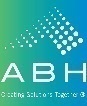 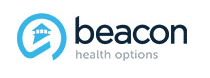 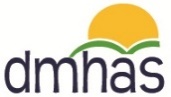 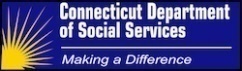 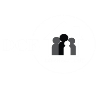 Comprehensive Care Management
Key comprehensive care management activities include: assessing needs, recovery/care planning, assigning roles, and monitoring progress.
 
Care Coordination
Key care coordination activities include: linking to services, coordinating care, and assisting with making sure referrals to appropriate services are in place.
 
Health Promotion
Key health promotion activities include: informing and educating to promote health, intervening to promote healthy lifestyles, and assisting individuals with improving social networks to support and promote healthy living.
The Six BHH Core Elements
Comprehensive Care Management
assessing needs, recovery/care planning, assigning roles, and monitoring progress.
Care Coordination
linking to services, coordinating care, and assisting with making sure referrals to appropriate services are in place.
Health Promotion
informing and educating to promote health, intervening to promote healthy lifestyles, and assisting individuals with improving social networks to support and promote healthy living.
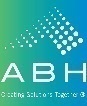 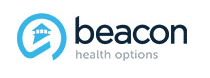 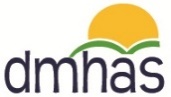 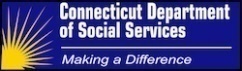 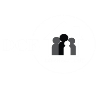 The Six BHH Core Elements
Patient and Family Support
support to overcome barriers, coaching and other supports to increase self-management skills, support to help individuals access technology and other networks of support, and involving family members, as appropriate, to assist the client in achieving recovery plan goals.
Comprehensive Transitional Care
coordination of care between inpatient settings and community care, monitoring access to follow- up care after discharge, and maintaining collaborative linkages with hospitals and inpatient facilities.
 Referral to Community Support Services
requesting services and information needed to ensure individuals have access to formal and informal resources outside of the BHH, and confirming individual linked with referred service by calling to see if the appointment was kept.
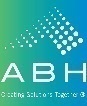 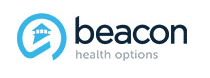 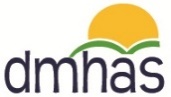 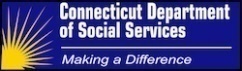 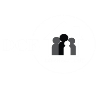 You Are Telling A Specific Story With Specific Details
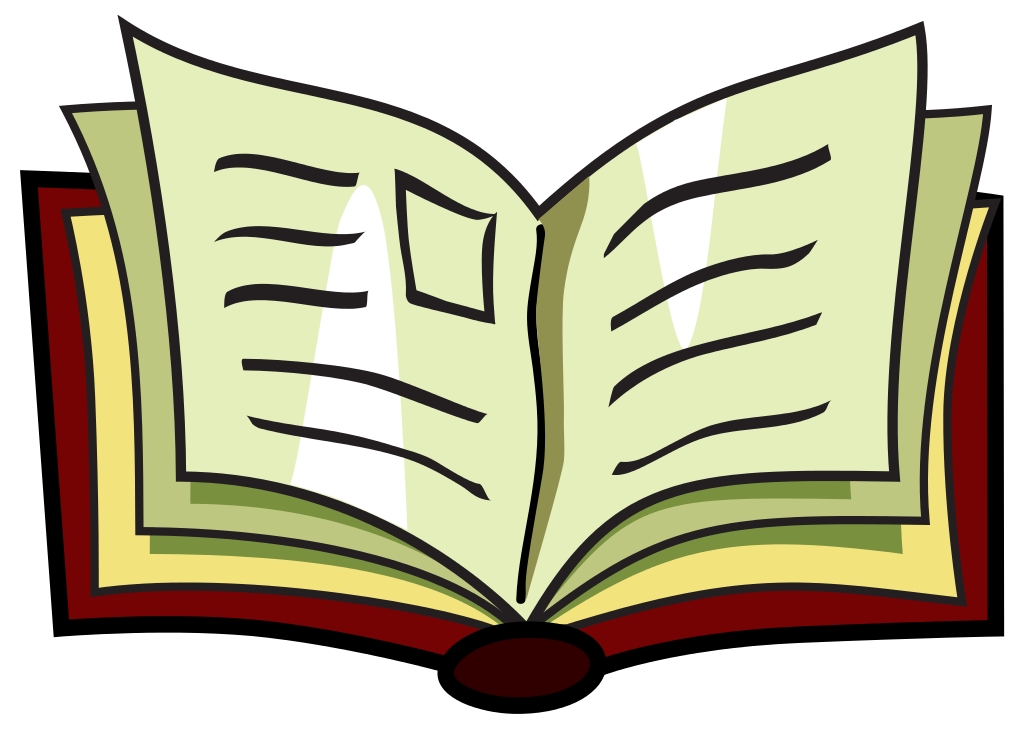 The Note Must Reflect a Pertinent Objective from a Current Recovery Plan

Tie the Story to a Goal in the Treatment Plan
Document the Intervention
Document the Client’s Response to the Intervention
Document the Plan for the Next Meeting
Sign with Credential/Job Title, Date, and Time of the Encounter
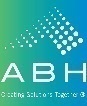 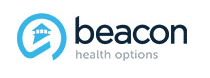 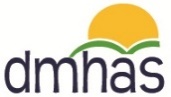 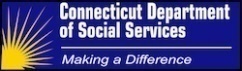 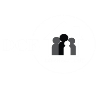 How To Tell a Specific Story with Specific Details
Goals – What does your client want to achieve?
(Objective: What step can the client take to meet their goal?)
Intervention – How did/how are you helping your client meet their goal/objective?
Response – How did the client react to your intervention?
Plan – What will you and the client do next to continue to work towards the goal/objective?
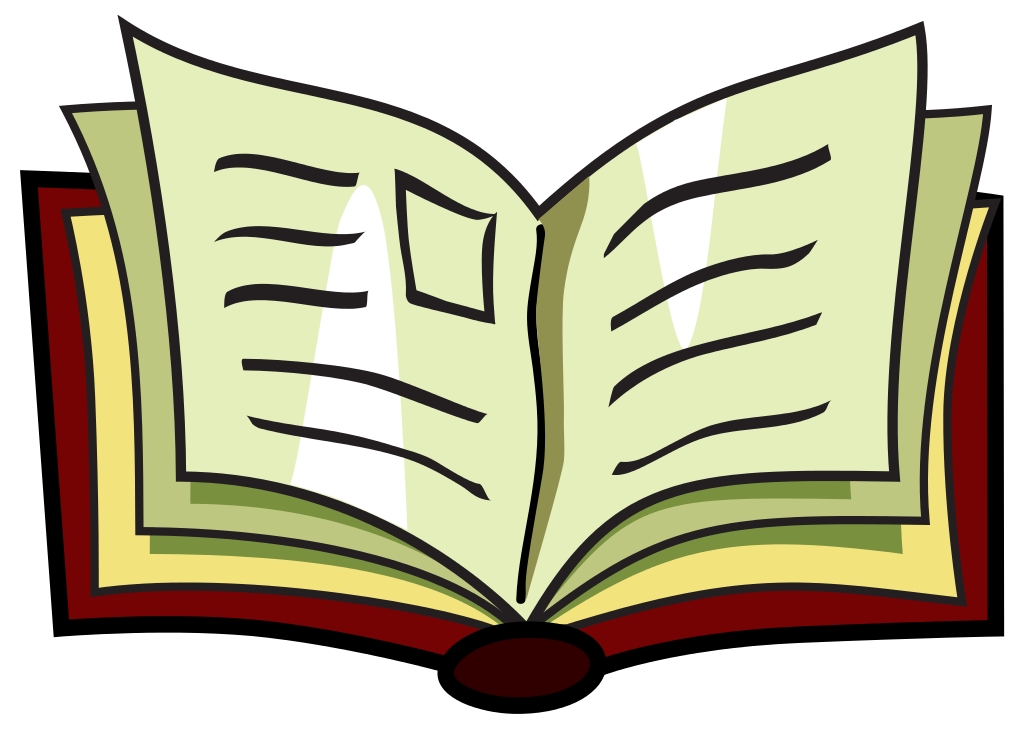 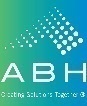 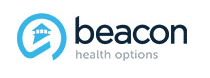 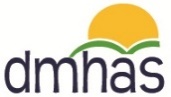 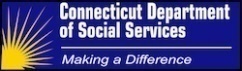 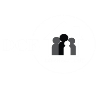 Goals and Objective
The encounter notes start with the goal that you are working on from the recovery plan.
Goals should be long term and motivating in order to move toward something positive the client wants to achieve.   
The encounter note should also be connected to an objective from the recovery plan. 
An objective is the specific steps a client agrees to take to meet the goal. Objectives break a large goal into manageable steps.
Objectives are the what and the how- what step will client take toward completing the goal and how will he/she do it?
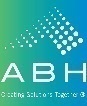 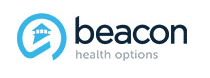 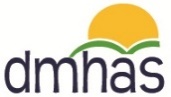 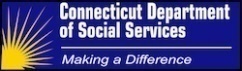 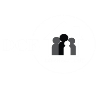 Goals and ObjectivesExercise
Goal
Objective
I want to stay in my own apartment.
Client will monitor her blood pressure at least three times a week and report the readings to her physician in the next 90 days.
I want to get my blood pressure under control so I can do the activities I enjoy.
Over the next 90 days, client will participate in BH symptom review at each visit and rate symptoms on a scale of 1-10.
I want to get my job back at the construction company so I can get my own apartment.
Client will identify 3 actions that promote reduced blood pressure over the next 90 days.
I want to be able to visit friends and family on my own.
Client will go to church every Sunday from May through the end of July.
I want to spend more time outside of my apartment doing activities that I like.
Client will document weight weekly in food journal and review food journal in each individual session over the next 90 days.
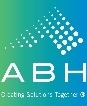 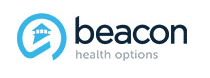 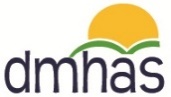 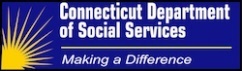 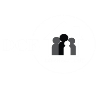 Intervention
The intervention describes what you do to help the client complete the objective.

What was provided?
Why it was provided?
When it was provided?
Where it was provided?
With what intensity and for what duration it was provided?
Who provided it?
How it was provided?

Use action verbs such as assisted, evaluated, explained, clarified, developed when thinking about what you did.
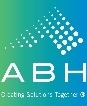 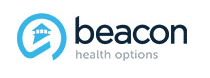 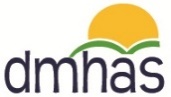 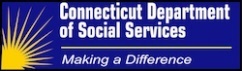 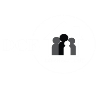 Intervention ExerciseDo these examples give the who, what, where, when, why, and how of the service provided?
Met with inpatient team and was able to give information on what led the client to be admitted. Also informed tx team that client cannot go back to previous residency due to his inability to care of self. Client has a hard time remembering. Client cannot swallow. Client is eating out of the trash. However, inpatient team likes client. Clothes from his previous home will be sent to hospital. I also need to meet with client’s conservator.
No issues this month. Will follow-up
Took the client to town hall to pay her taxes
Met with client for a wellness check. BP 130/80. Client reports she did not know how to use bp cuff. She was taking her bp three times a week and the readings were lower. Client is taking her medication correctly and wants to stop taking Prozac because it is not helping with her depression. Client is interested in attending groups, but have to find some that work with her schedule. I gave the client more pamphlets on how to use the bp cuff.
Called client to discuss their progress with going for one 30 minute walk a week. Client has been feeling depressed and said last month they would try going outside more and also walk in order to stay active and out of the house. Client was able to walk twice this month, but did not go twice because they did not feel like it. We discussed why walking was important to the client. We also discussed sticking with once a week for now. I had the client write down 3 short affirmations that may motivate her to go outside she is feeling down.
Client has an infection in her right leg and was given antibiotics by her doctor. I educated the client on how dry/cracked legs can lead to skin wounds and attract infections. I also told client how to properly clean and care for the wounds.
Contacted client to schedule a meeting. Client talked about his visiting nurses. He also said he wants to see his kids more often. Client needs a new rheumatologist.
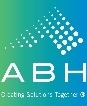 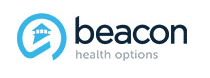 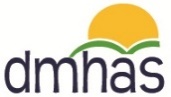 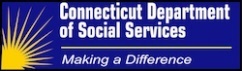 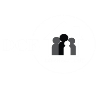 Response
The response should illustrate two types of responses:
One is the client’s response to the intervention and related progress or non-progress
Two is whether or not to continue with the same planned intervention or to modify, add, delete or completely alter interventions.
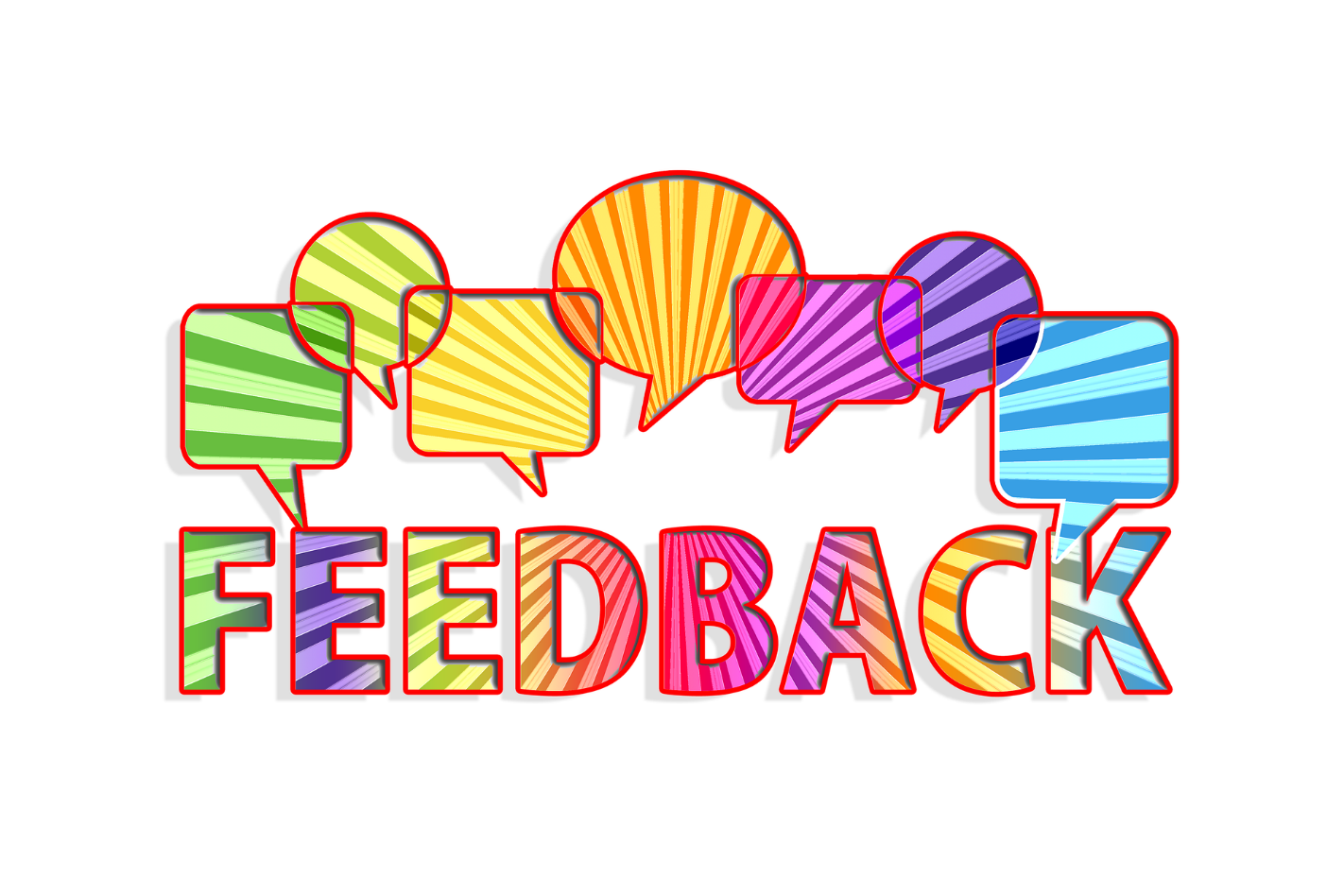 Image by <a href="https://pixabay.com/users/geralt-9301/?utm_source=link-attribution&amp;utm_medium=referral&amp;utm_campaign=image&amp;utm_content=5577867">Gerd Altmann</a> from <a href="https://pixabay.com/?utm_source=link-attribution&amp;utm_medium=referral&amp;utm_campaign=image&amp;utm_content=5577867">Pixabay</a>
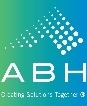 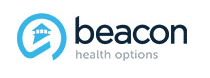 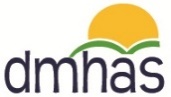 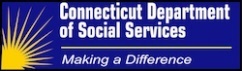 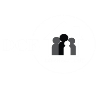 Response ExerciseDo these examples allow you to understand how the client feels about an intervention and/or service provided?
Client was full of excuses and complaints
Client is happy with services.
Client reports no active psychotic symptoms, no suicidal or homicidal thoughts or plan, no changes in mental status and eating and sleeping well. Compliance with medications, going as scheduled for medical care.
Client did not react well when I said he should continue to try not to drink soda. Client said he is trying and it is hard to stop. After we discussed it takes time to break a habit, client calmed down. Client said he understands and will continue to try. Client said it is too hard not to drink soda at all. Client is willing to try to only drink 2 cans a day instead of the 4. Client still wants to lose weight and wants to start with cutting out soda.
Client actively participated in today’s talk, but said her diet “is not working out. Eating healthy is not easy or fun, you know? It just isn’t going great”
Client completed ROIs. Client will schedule a psych appointment next time they are in the area. I will take client to their CAT scan next week.
Client said “I tried to buy the foods on the list, but I didn’t get some of it. I do not like go shopping by myself. I buy bad food when I go by myself. I don’t have a lot of money. I buy what I buy, that is easy for me”
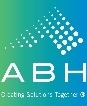 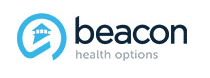 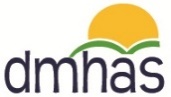 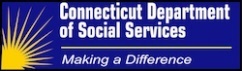 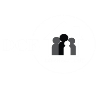 Plan
The plan should identify what will happen next. When writing the plan try and answer these questions:
What are the next steps for the client? For you?
Are there take home tasks or assignments? 
What is the anticipated agenda for the next meeting?
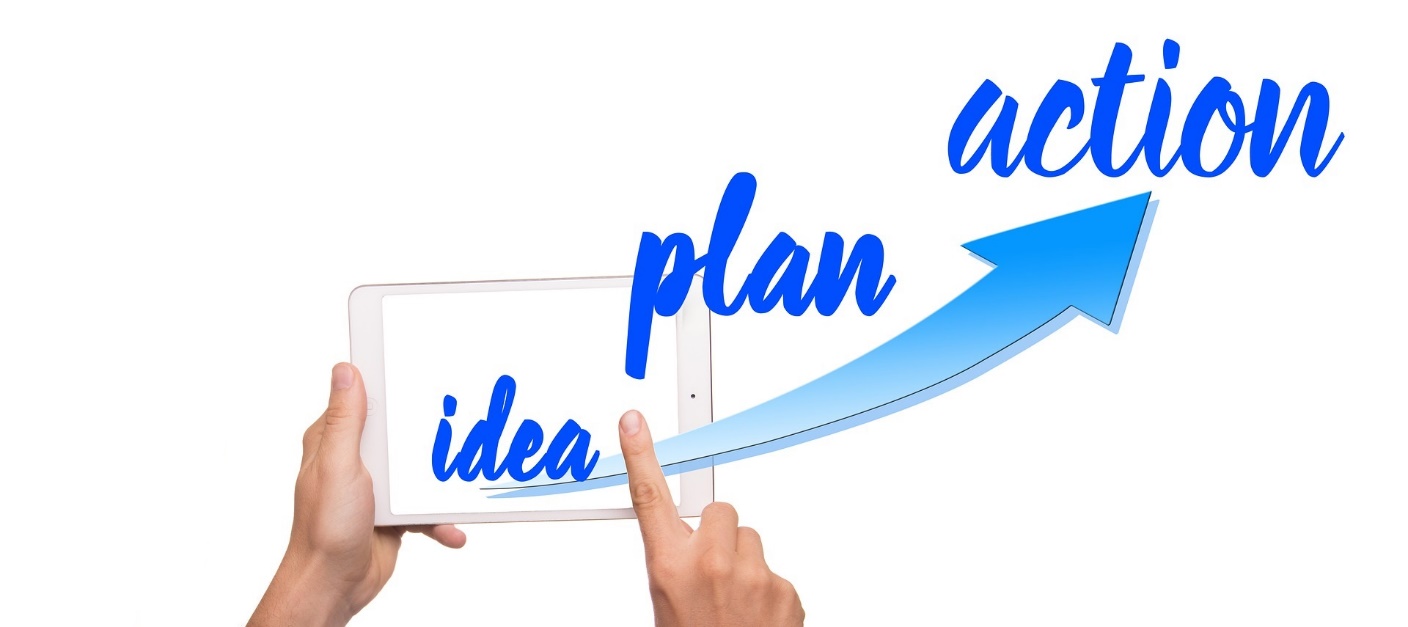 Image by <a href="https://pixabay.com/users/geralt-9301/?utm_source=link-attribution&amp;utm_medium=referral&amp;utm_campaign=image&amp;utm_content=1855598">Gerd Altmann</a> from <a href="https://pixabay.com/?utm_source=link-attribution&amp;utm_medium=referral&amp;utm_campaign=image&amp;utm_content=1855598">Pixabay</a>
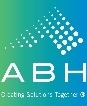 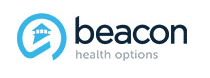 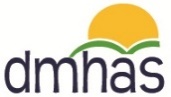 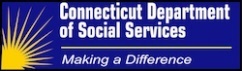 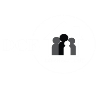 Plan ExerciseDo these examples tell you what has happened and what is next?
Client is happy with services.
Client will go over literature on diabetes. Next appointment is on 02/23/2020
We will meet as needed
I will coordinate a mammogram appointment for the client. At next check-in, we will check to see if the client has gain or lost weight.
The client and I will have phone contact as needed so I can support the client.
I will continue to provide transitional care until the client is discharged.
I will call the client in December to discuss her physical health.
Client needs more support with managing her diabetes. Client is planning to attend the next diabetes management class on 08.01.20. The client and I will have our next phone call on 08.14.20. I will ask about the class at that time. We will also review her medication to ensure nothing she is on is negatively impacting her diabetes. I am going to mail the client a chart to help her track when she takes her insulin.
I will meet with the client to meal plan and check in to see how exercising is going on 11.06. I will also ask about her visit to the PCP office.
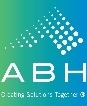 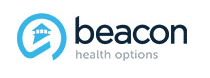 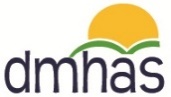 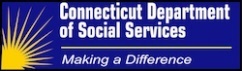 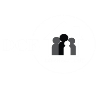 What You Do is an Action!!!Take the Credit That is Due
accessed needed services, advocated for resources, analyzed, asked, assessed for the development of a treatment plan, assigned, assisted, communicated, confronted, coordinated with outside sources, coordinated care, demonstrated, differentiated, educated, engaged, elicited, encouraged, explained, explored, gave permission, guided, helped with transitions, identified, informed, intervened, linked a client to external resources, monitored an intervention from a treatment plan objective, motivated, planned with the client activities to address a treatment plan goal, probed, reassured, referred, reflected, reframed, reinforced, supported
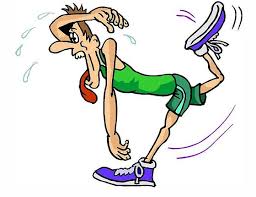 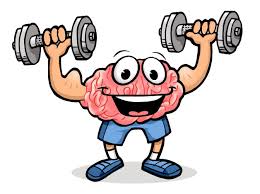 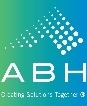 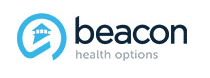 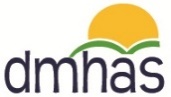 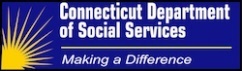 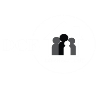 Encounter Note Example
Goal: I would like to improve my health by losing 10 pounds so I can walk and do the physical activities I want to. 
Objective: Client will cook meals at home three times a week rather than eat out to work toward losing 10 pounds.
Intervention: I provided care management through the assessment of client’s progress on her plan to make three home cooked meals last week. The client really wants to lose weight and knows eating fast food every day is not healthy. I educated the client on how to make a well-balanced meal  and probed her so I could understand which vegetables she likes to eat. While on the phone, I told her I can send her recipes for broccoli and carrots, since she likes those. I congratulated the client for cooking twice; the week before she only cooked once. I encouraged the client to continue making progress
Response: The client was disappointment she only cooked two meals, but she became happy when I said she is making progress. The client really likes rice but she knows she cannot eat that with every meal. The client said she is willing to try the recipes that include broccoli and carrots. The client said it is hard to make meals that require more than 3-5 food items.
Plan: I will mail client 4 new recipes that have less than 3-5 food items. The client is going to continue to try and cook three meals a week. Our next call is on 4.4.20. to monitor progress on cooking meals at home. We will begin discussing how to add exercise to her day.
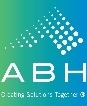 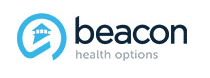 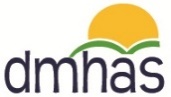 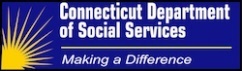 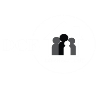 Encounter Note Example
Goal: I would like to improve my health so I can walk and do the physical activities I want to. 
Objective: Client will cook meals at home three times a week rather than eat out to work toward losing 10 pounds.
Intervention: I called client to see if she lost any weight. Client is still eating fast food most of the time. Client said it is hard to lose weight. I asked what vegetables does she like to eat and client said only broccoli and carrots; she does not like peppers or Brussel sprouts or cabbage. She will eat onions sometimes. I will see if there are any recipes with broccoli and carrots. Client’s sister is at her house so we could not talk for too long.
Response: Client was sad she had fast food for almost every meal last week.
Plan: Client will work on cooking more at home. Next appointment with me is on 4.4.20
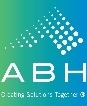 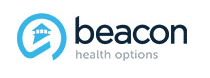 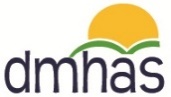 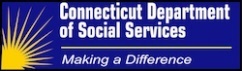 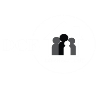 Brainstorming
Drove client to DSS to get SNAP reinstated.

Called client to check in to see how he/she was doing.
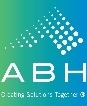 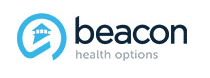 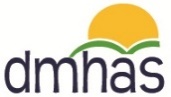 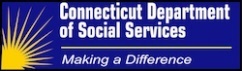 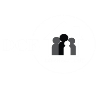 Vignette # 1
A client tells you that he doesn’t feel his doctor is listening to him and he is in pain. You assist client in finding another provider, assist client in making an appointment and arrange transportation to and from the appointment. You assist client to identify the questions he/she wants to ask at the appointment and provide client with a “talking points” sheet to bring with him to appointment to help him remember.
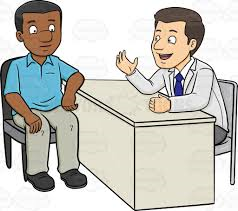 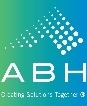 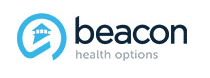 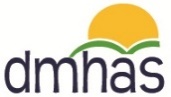 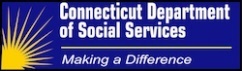 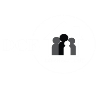 Vignette # 2
You meet with a client’s mother to provide psychoeducation on insulin dependent diabetic treatment as her son was recently diagnosed. You provide mom with information on how often client should take insulin and you review a written pamphlet with her that provides information on how to check blood sugar levels. Mom asked about other resources that may be available to her and said she would be interested in attending a class or group that provided information on diabetes management.
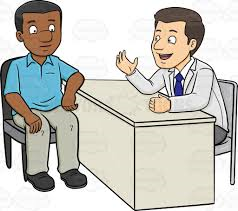 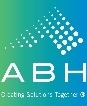 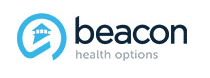 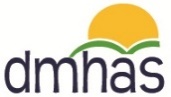 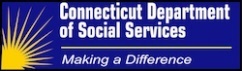 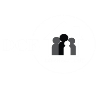